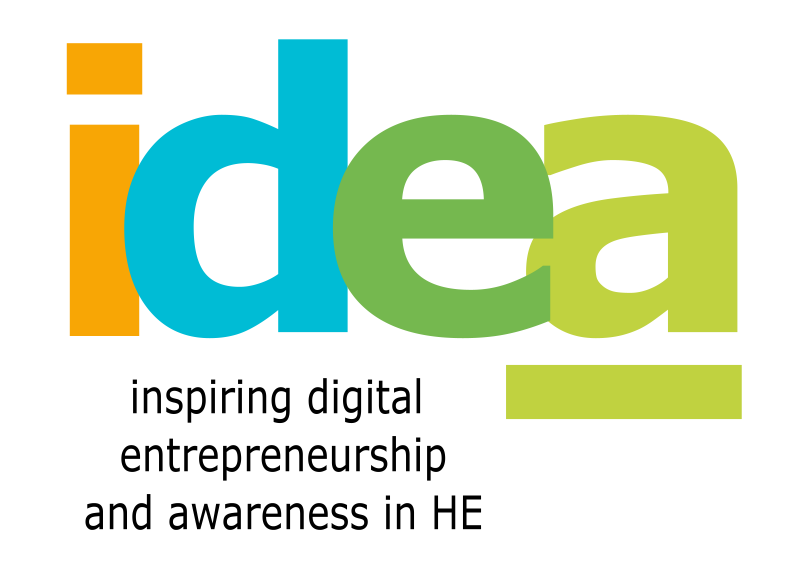 Osnove digitalnog poduzetništva
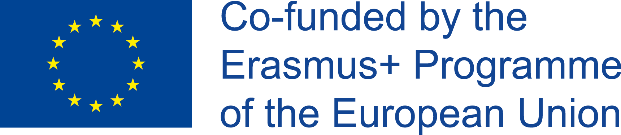 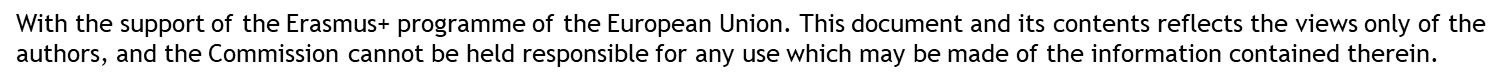 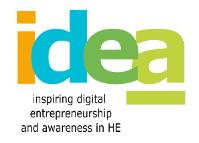 Ciljevi
Na kraju ovog modula bit ćete osposobljeni za:

Razumijevanje osnova digitalnog poduzetništva
Stjecanje osnovnih znanja o digitalnom poduzetništvu
Prepoznavanje novih IT rješenja za poslovno upravljanje
Naučiti više o digitalnim start-up kompanijama
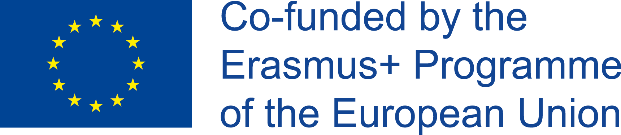 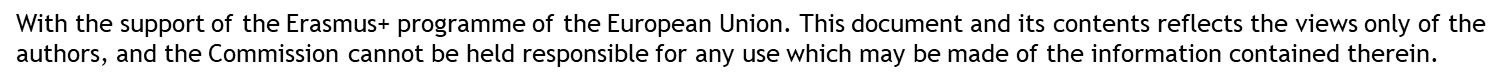 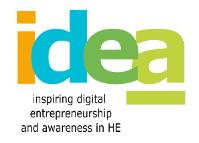 Didaktička jedinica 1.1.Što je digitalno poduzetništvo?
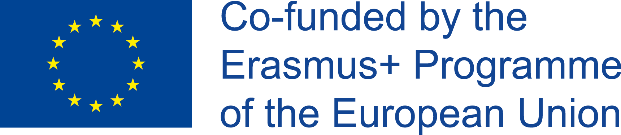 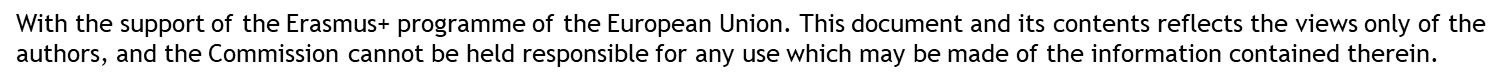 1.1. Što je digitalno poduzetništvo?
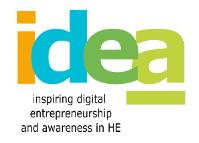 Definicija Europske komisije: 

“Digitalno poduzetništvo obuhvaća sve nove iskorake i transformaciju postojećih kompanija korištenjem novih digitalnih tehnologija.
[Digitalna poduzeća] karakterizira visoki intenzitet korištenja novih digitalnih tehnologija (i to posebice onih vezanih za društvene mreže, velike podatke, mobilna i rješenja u oblaku) u svrhu poboljšanja poslovanja kompanija, osmišljavanja novih poslovnih modela i uključivanja potrošača i dionika”.

Izvor: https://publications.jrc.ec.europa.eu/repository/bitstream/JRC112439/jrc112439_eides_report.pdf
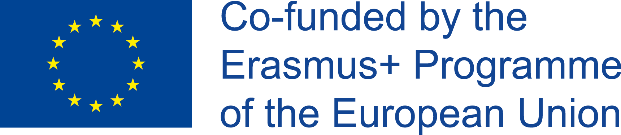 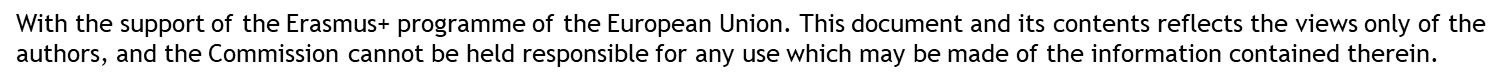 1.1. Što je digitalno poduzetništvo?
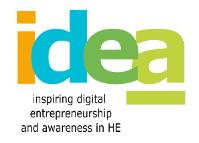 Definicija OECD-a: 

“[…] osnivanje digitalne kompanije i usvajanje digitalnih tehnologija od strane već postojećih poduzetnika. Ispodprosječno zastupljene skupine stanovništva bi mogle vrlo vjerojatno imati koristi od određenih karakteristika digitalnih tehnologija namijenjenih osnivanju i rastu kompanija, uključujući i niže start-up troškove za mnoge digitalne kompanije i širi pristup vanjskim tržištima zahvaljujući internetu”.

Izvor:
https://www.oecd-ilibrary.org/docserver/28e047ba-en.pdf?expires=1593152542&id=id&accname=guest&checksum=9127A1DB691D56E497C1B8FB901BA783
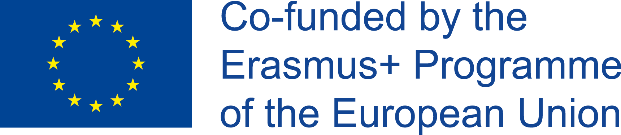 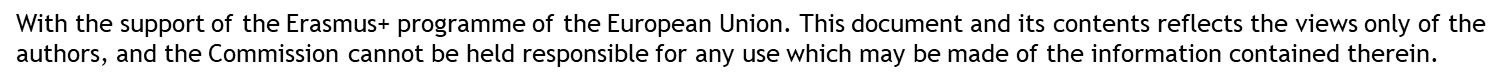 1.1. Što je digitalno poduzetništvo?
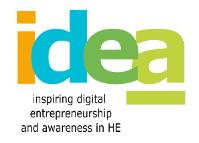 Definicija digitalnog poduzetništva – akademska perspektiva

“Digitalno poduzetništvo se može definirati kao poduzetničke prilike koje se mogu stvoriti i primijeniti uslijed korištenja tehnoloških platformi i drugih uređaja za elektroničku komunikaciju. Dakle, digitalno poduzetništvo može potpasti pod mnoge poslovne funkcije. Zajedno s razvojem i napretkom tehnologije, mnoge poslovne funkcije (marketing, prodaja, razvoj proizvoda, distribucija, upravljanje dionicima, operacije) će se također razvijati, a neke nove funkcije će nastajati ”.

Izvor:
https://www.ncbi.nlm.nih.gov/pmc/articles/PMC7134220/
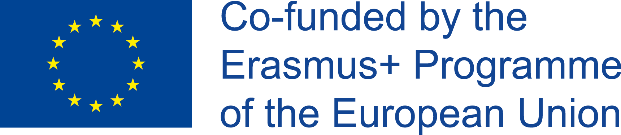 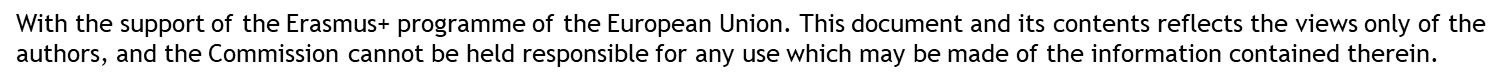 1.1. Što je digitalno poduzetništvo?
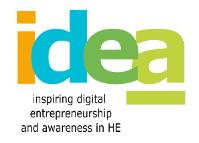 Definiranje digitalne transformacije

“Digitalna transformacija podrazumijeva skup ekonomskih i društvenih učinaka digitizacije (odnosno pretvaranja analognih podataka i procesa u oblik koji je čitljiv strojevima) i digitalizacije (korištenja digitalnih tehnologija i podataka te poveznica koje nastaju kao rezultat novih i modificiranih aktivnosti)”.

Izvor:
https://www.oecd-ilibrary.org/science-and-technology/going-digital-shaping-policies-improving-lives_9789264312012-en
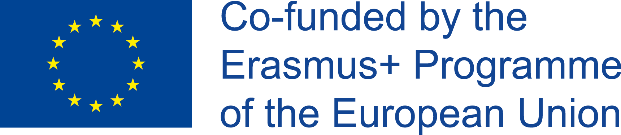 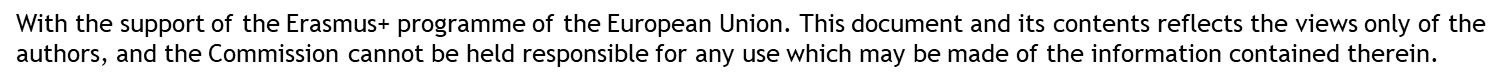 1.1. Što je digitalno poduzetništvo?
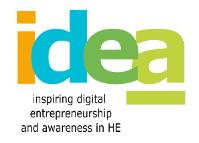 Osnovni pokretači digitalne transformacije koje identificira OECD*: 

Internet stvari (IS) 
“Proširenje internetske povezivosti na stvari i objekata, što omogućava njihovu kontrolu i upravljanje na daljinu. Takva povezivost nove poslovne modele, aplikacije i usluge temeljene na podacima prikupljenima od uređaja i objekata”.

*Izvori:
https://www.oecd-ilibrary.org/science-and-technology/going-digital-shaping-policies-improving-lives_9789264312012-en 
https://www.oecd-ilibrary.org/science-and-technology/artificial-intelligence-in-society_eedfee77-en 
https://www.oecd-ilibrary.org/science-and-technology/cloud-computing-the-concept-impacts-and-the-role-of-government-policy_5jxzf4lcc7f5-en
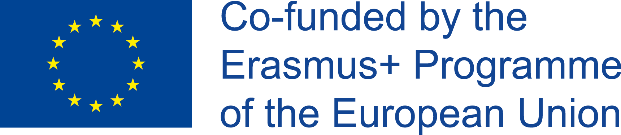 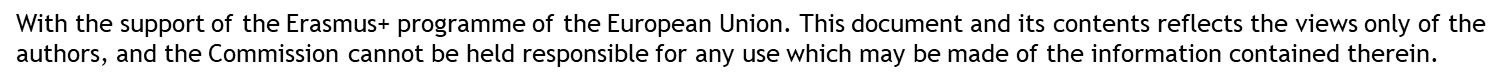 1.1. Što je digitalno poduzetništvo
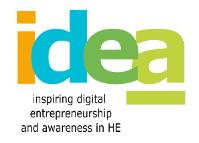 Osnovni pokretači digitalne transformacije koje identificira OECD*: 

Mreže sljedeće generacije (5G and više)
“Unaprijeđena u mobilnoj mreži koja uključuju veće brzine (npr. 200 puta veća brzina od 4G) i mreže koje će bolje podržavati raznovrsne aplikacije putem virtualizacije fizičkih slojeva. 
Ovo će poboljšati povezivost između uređaja i objekata što je od presudne važnosti za samo-upravljajuća vozila”.

Analitika velikih podataka
“Podaci koje karakterizira veliki obujam, brzina i raznovrsnost, čiji učestali izvor je Internet stvari. Veliki podaci se mogu iskoristiti za razvoj novih proizvoda i usluga, procesa, organizacijskih metoda i tržišta. Oni omogućavaju inovacije temeljene na podacima”.
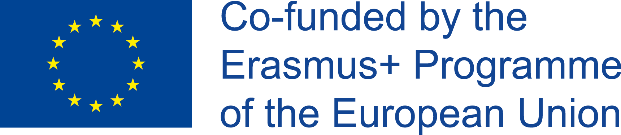 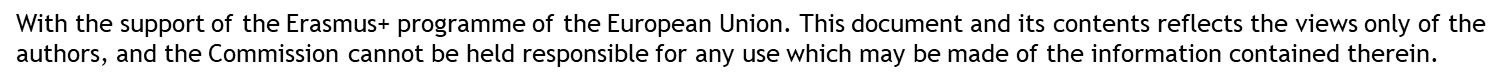 1.1. Što je digitalno poduzetništvo?
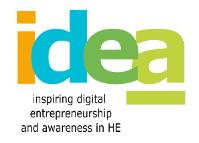 Osnovni pokretači digitalne transformacije koje identificira OECD*: 

Umjetna inteligencija (UI)
“Sposobnost strojeva i sustava da stječu i primjenjuju znanje, što uključuje i obavljane raznovrsnih kognitivnih zadataka kao što su uočavanje, procesiranje jezika, uočavanje uzoraka, učenje te donošenje odluka i prognoza. 
UI je već dio svakodnevnog života (npr. preporuke streaming usluga za zabavljanje) i  u budućnosti će sve više upravljati novim vrstama softvera i autonomnim robotima (na način da oni mogu donijeti i izvršiti odluke bez pomoći ljudi)”.
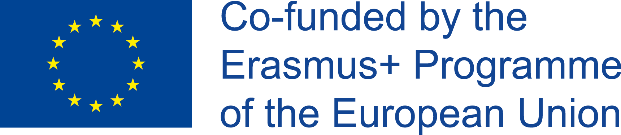 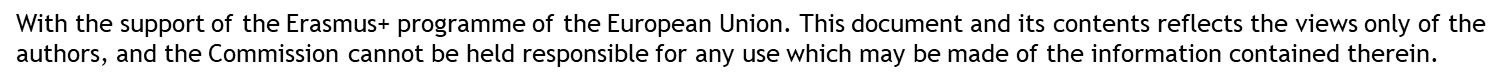 1.1. Što je digitalno poduzetništvo?
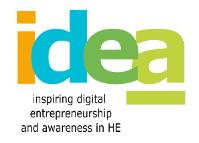 Osnovni pokretači digitalne transformacije koje identificira OECD*: 

Blockchain
“Zapis ili tablica koja se održava i sprema u sklopu mreže računala. 
Mreža redovito osvježava bazu podataka na svim lokacijama tako da su sve kopije baze identične. Ako netko pokuša promijeniti informacije spremljene unutar jednog bloka, informacijski lanac je lomi i sva čvorišta na mreži bi zabilježila taj događaj. Primjene blockchain tehnologija uključuju pametne ugovore, kriptovalute i upravljanje lancima opskrbe”.
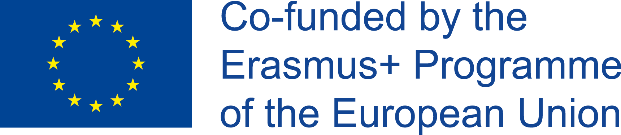 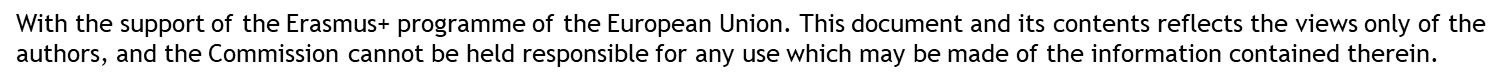 1.1. Što je digitalno poduzetništvo?
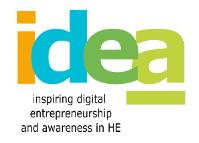 Digitalno poduzetništvo: u potrazi za širom definicijom

Digitalno poduzetništvo nije samo blockchain, umjetna inteligencija i druge složene ICT aplikacije, već također i samo poduzetništvo u digitalnom okružju. 

Digitalno poduzetništvo obuhvaća sve nove iskorake i transformacije postojećih kompanija korištenjem i valoriziranjem digitalnih tehnologija…
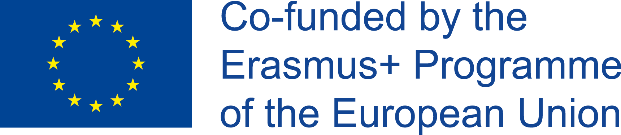 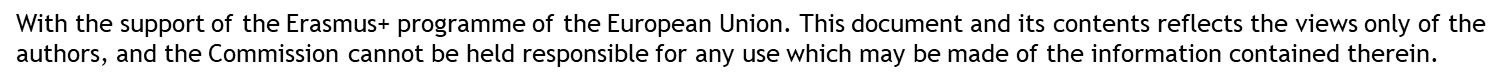 1.1. Što je digitalno poduzetništvo?
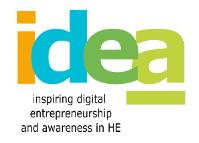 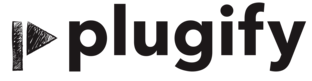 Jedan primjer: 

Istaknut kao jedna od „uspješnica” promoviranih na EIT Digital mrežnoj stranici (Europski institut za inovaciju i tehnologiju), Plugify je online platforma koja glazbenicima amaterima, DJ-eveima i grupama nudi besplatan digitalni prostor u kojem mogu promovirati svoj rad. 

Promotori, vlasnici lokala i klubova mogu zatim pristupiti platformi i kroz nju rezervirati umjetnika/glazbenika koji im se dopada.

U osnovi, Plugify funkcionira kao online zastupništvo: njegovi prihodi se zasnivaju na malenoj proviziji koja se naplaćuje prilikom pojedinačne rezervacije koja se ostvaruje posredstvom platforme
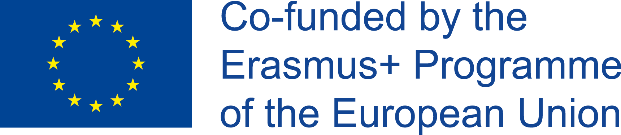 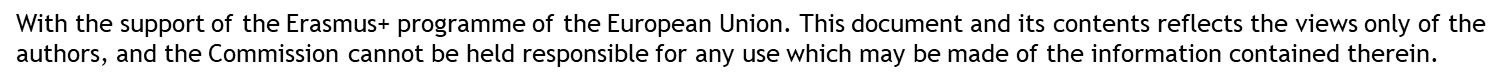 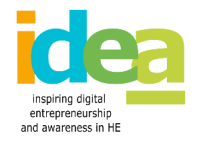 Didaktička jedinica 1.2.Digitalno poslovno 
okružje
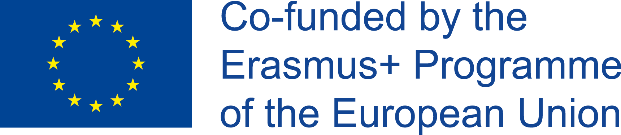 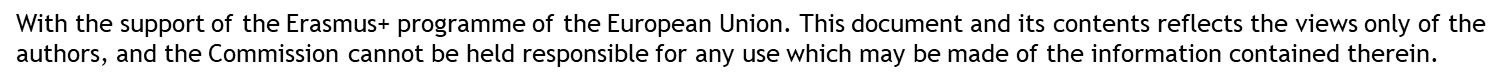 1.2. Digitalno poslovno okruženje
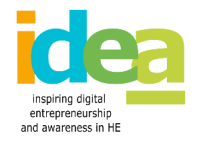 Rješavanje problema za digitalne ekosustave

Od digitalno usmjerenih budućih poduzetnika se očekuje da u potpunosti usvoje povećani portfelj vještina i kompetencija. 

Ti osnažujući alati se dominantno zasnivaju na neopipljivim intelektualnim resursima kojima se ovladava vježbanjem i iskustvom, kao što su:  

– Kreativnost i kritičko razmišljanje
– Aktivno slušanje i pouzdanost
– Relacijsko donošenje odluka
– Poravnavanje (benchmarking)
– Upravljanje stres testovima
– Podatkovna pismenost
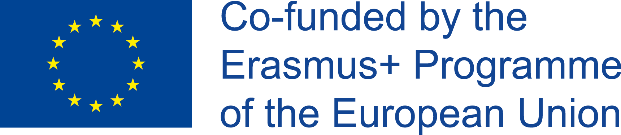 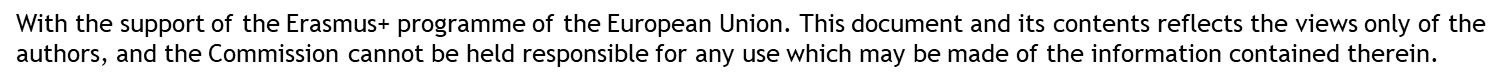 1.2. Digitalno poslovno okruženje
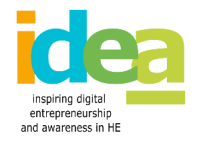 1. Kreativnost i kritičko razmišljanje

Digitalno-orijentirano poduzetništvo združuje uobičajene izazove s neuobičajenim pristupima koji se njeguju u sklopu intenzivnih sastanaka na kojima rješenja iznalaze na neizravan i kreativan način.

Pojava takvih načina razmišljanja koji podrazumijeva preuzimanje rizika omogućuje upravljanje kompanijama u uvjetima neizvjesnosti i veću odgovornost kako za poslovnu profitabilnost tako za ljude na koje ta profitabilnost utječe.
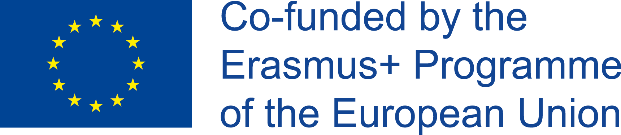 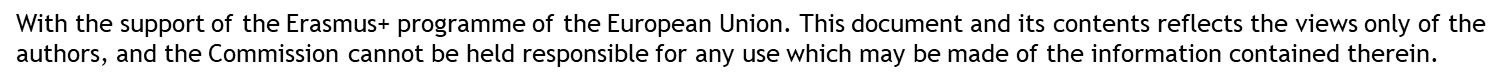 1.2. Digitalno poslovno okruženje
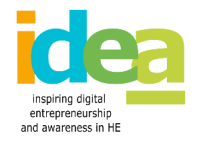 2. Aktivno slušanje i pouzdanost

Praksa aktivnog slušanja omogućuje kompanijama i upravi da presretnu i dekodiraju “signale” koji dolaze s tržišta, od kupaca i konkurencije, a koji bi mogli utjecati na buduće strategije i akcijske planove.

Pouzdanost ovih podataka je nužna kako bi se osigurala preciznost pretpostavki na osnovi kojih se donose odluke.

Ljudi koji su zaduženi za upravljanje i planiranje zadataka moraju u obzir uzeti: Tko je izvor ovih informacija? Jesu li one već bile potvrđene ili odbačene?
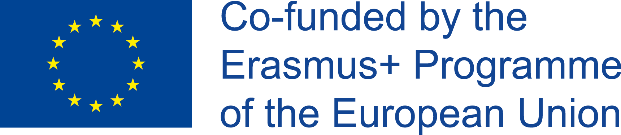 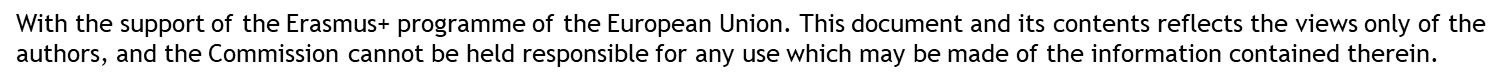 1.2. Digitalno poslovno okruženje
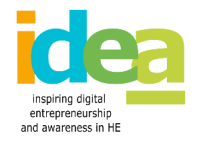 3. Relacijsko donošenje odluka

Mudri digitalni poduzetnici su prilično svjesni da, usprkos njihovom iskustvu, oni i dalje mogu propustiti / zaboraviti / zanemariti neki „dio slagalice”. 

Rješavanje problema u digitalnoj eri zahtijeva doprinos i angažman mnogih dionika organizacije, svaki od kojih je ima i daje jedinstvenu perspektivu na kontekst problema. 

Nije stoga iznenađujuće da su rješavanje problema i donošenje odluka dva procesa koja karakterizira visoka kolaborativnost.
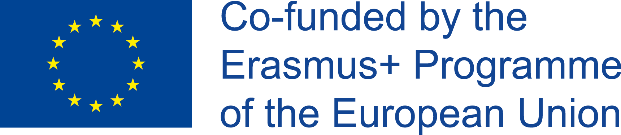 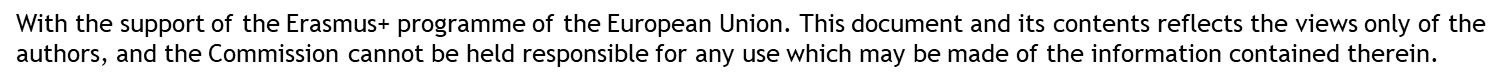 1.2. Digitalno poslovno okruženje
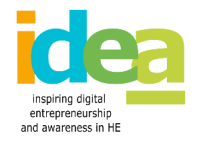 4. Poravnavanje (benchmarking)

Jedan od najjednostavnijih i najintuitivniji načina da se riješi izazovan problem je kroz promatranje i replikaciju onoga što su drugi napravili u sličnim scenarijima.

Poravnavanje je tradicionalni alat u marketingu kojeg stručnjaci i  praktičari još uvijek intenzivno koriste. 

Oni koji su zaduženi za takve analize moraju sa velikom preciznošću procijeniti da li je referentni scenarij doista relevantan za tekući scenarij; o tom preduvjetu snažno ovisi ultimativni učinak analize i benefiti koji se mogu iz nje dobiti.
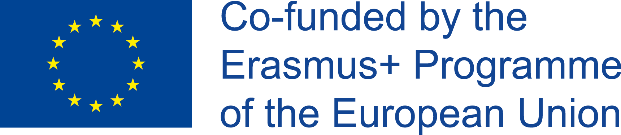 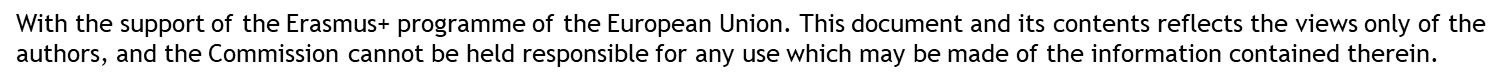 1.2. Digitalno poslovno okruženje
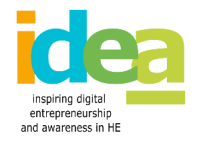 5. Upravljanje stres testovima

Nekoliko tehnologija omogućava simulaciju mogućih budućih scenarija.

Dostupnost takvih informacija osigurava tri strateške prednosti: 
Konkretnu mogućnost da se sagleda bliža budućnost kako bi se u sadašnjosti donijele vrlo konzistentne odluke
Ocjenu svih tekućih strategija i ciljeva u odnosu na moguće buduće scenarije
Evaluaciju otpornosti kompanije na potencijalne vanjske disrupcije koje bi se mogle pojaviti u bližoj budućnosti
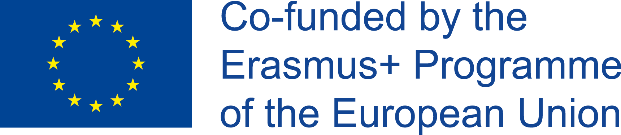 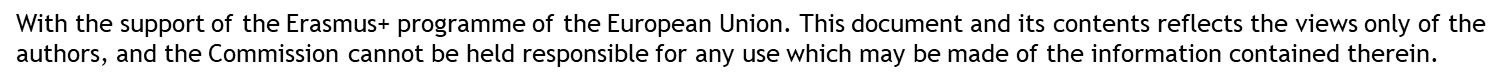 1.2. Digitalno poslovno okruženje
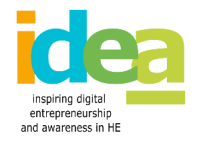 6. Informacijska i podatkovna pismenost

Informacijska i podatkovna pismenost se odnosi na sposobnost analize, elaboriranja i kritičkog dekodiranja podataka.

Biti “digitalno nepismen” ne implicira nužno znanja vezana za tehničke aspekte računalne znanosti – ono se također odnosi i na sposobnost razlikovanja informacija koje dolaze iz digitalnog okružja te sposobnost evaluacije njihove pouzdanosti.
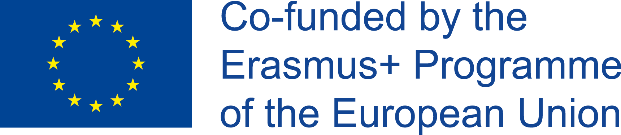 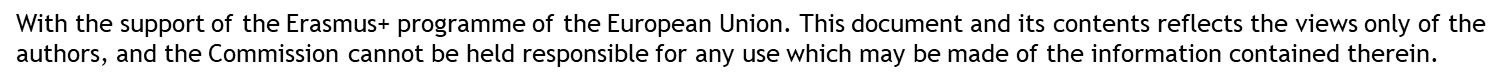 1.2. Digitalno poslovno okruženje
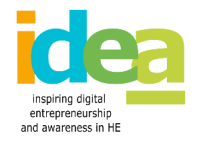 ORM – Online reputacijski menadžment

Online reputacijski menadžment (ORM) se odnosi na praćenje, evaluaciju i osnaživanje javne percepcije potrošača, konkurenata, investitora/dioničara i zainteresirane javnosti. 

Brojna istraživanja pokazala su da javna reputacija kompanije u online domeni predstavlja važnu stratešku imovinu kompanije.
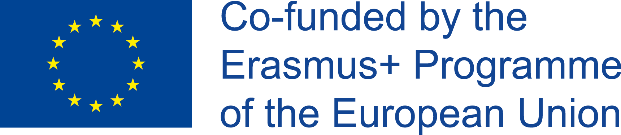 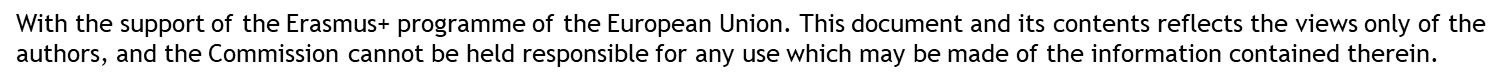 1.2. Digitalno poslovno okružje
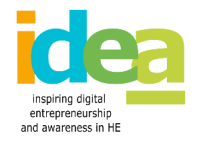 Ostvarivanje poslovnih rezultata uslijed primjene ORM
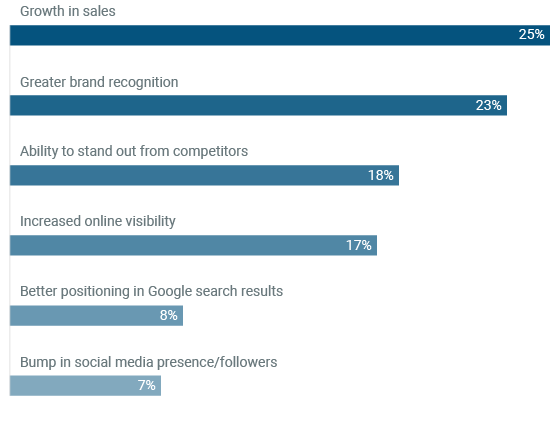 Izvor: Važnost online reputacijskog menadžmenta u poslovanju, Clutch (2018)
https://clutch.co/pr-firms/resources/importance-online-reputation-management-businesses
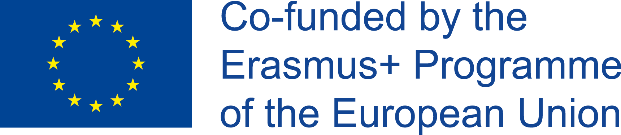 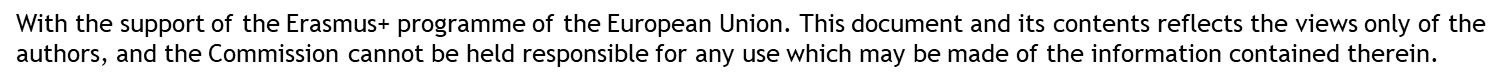 1.2. Digitalno poslovno okruženje
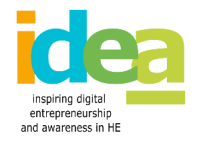 Online reputacija je složena pojava.
 
Osnovni elementi ORM oslanjaju se na tri glavna stupa poslovne etike i korporativne društvene odgovornosti:

Poštenje
Transparentost
Vjerodostojnost
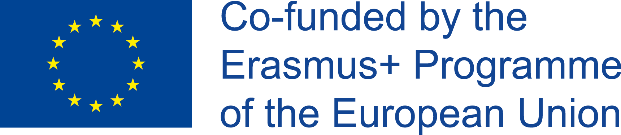 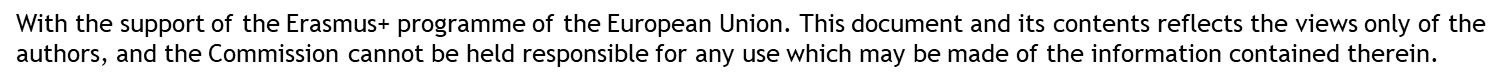 1.2. Digitalno poslovno okruženje
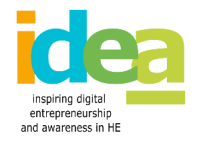 Poštenje

U poslovanju i upravljanju, poštenje predstavlja sposobnost upravljača i donositelja odluka da odrede ciljeve, prioritete i akcijske planove koji sa sobom ne nose rizik nanošenja štete nekome ili nečemu (na primjer okolišu, društvu, zaposlenicima, itd.).

Drugim riječima rečeno, biti „pošten” znači poštovati tuđu različitost i interese.
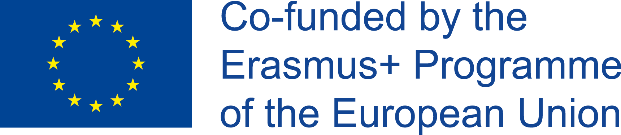 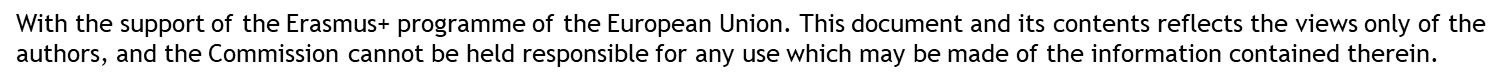 1.2. Digitalno poslovno okruženje
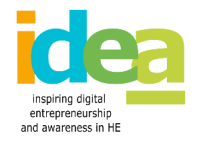 Transparentnost

Transparentne organizacije na jasan način otkrivaju sve za javnost važne informacije o tome kako proizvode, od kuda dolaze inputi u njihovoj proizvodnji i kako su oni procesirani.

Iskrena komunikacija o poslovnim rezultatima doprinosi jačanju javnog imidža i reputacije organizacije.
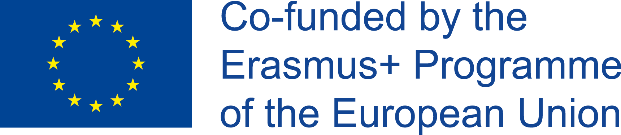 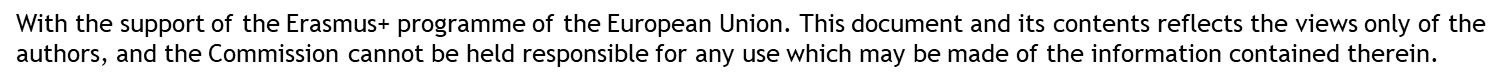 1.2. Digitalno poslovno okruženje
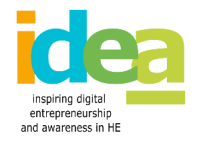 Vjerodostojnost

Ako kupci ne vjeruju kompaniji, oni neće biti zainteresirani za proizvode koje ona njima nudi.

Uz prihode i udio na tržištu, vjerodostojnost predstavlja jedan od najvažnijih prioriteta kompanije. 
Ako je kompanija percipirana kao vjerodostojna, ta vjerodostojnost postaje način na koji se održava proces privlačenja novih kupaca te se tako ujedno i njeguje odnos s postojećim lojalnim kupcima.
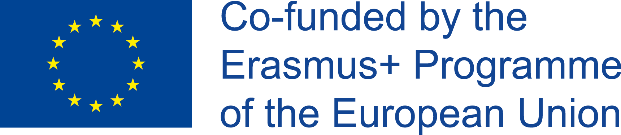 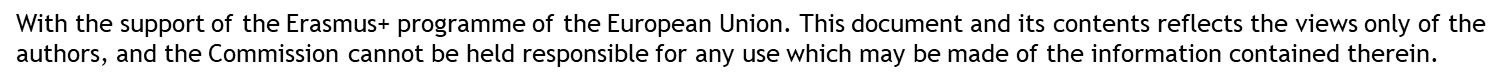 1.2. Digitalno poslovno okruženje
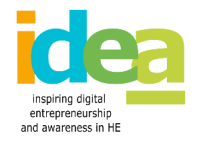 Kako biti orijentiran prema ORM-u?

Online reputacija predstavlja osnovnu funkciju u poslovnom upravljanju, i to je postala toliko važna funkcija da je u posljednih nekoliko godina ona otvorila mogućnosti za potpuno nova tržišta.

Stručnjaci i privatne kompanije, koristeći specifične dijagnostičke alate pomoću kojih se prati online reputacija kompanije, nude tržištu svoje vještine, kompetencije i konzultantske usluge vezane za ORM.
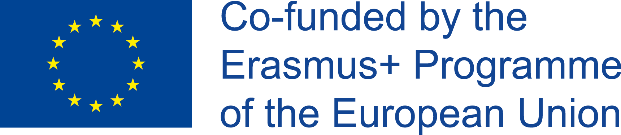 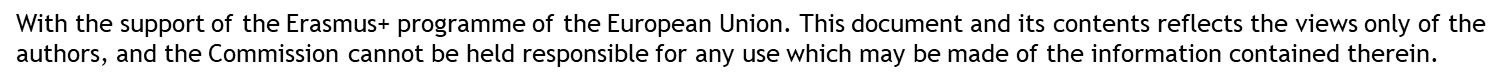 1.2. Digitalno poslovno okruženje
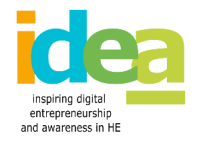 Ovi alati za praćenje su dizajnirani na način da u stvarnom vremenu zabilježe ponašanje reputacije kompanije.

Neki od tih alata se specijaliziraju za ograničeno dostupan digitalni sadržaj koji ima snažnu mogućnost utjecanja na profitabilnost kompanije
(npr. tweetovi, recenzije na TripAdvisoru, itd.). 

Za opsežniji popis:
Globalni stručnjaci za ORM; 
https://themanifest.com/online-reputation-management/agencies 
ORM alati;
https://www.searchenginejournal.com/best-online-reputation-monitoring-tools/250769/#close
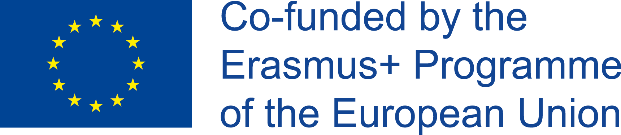 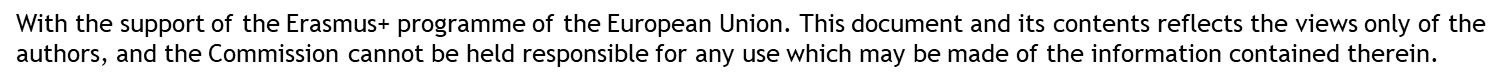 1.2. Digitalno poslovno okruženje
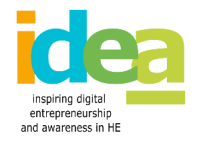 Pet najboljih platformi za nadgledanje reputacije brenda
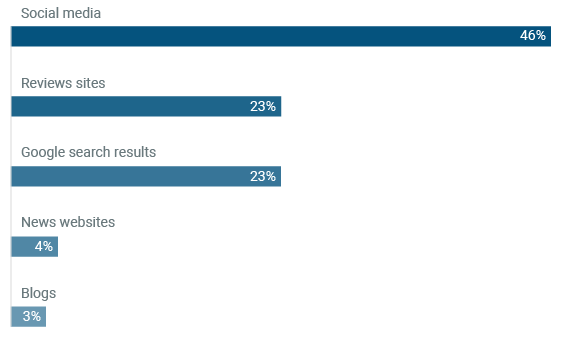 Izvor: Važnost online reputacijskog menadžmenta u poslovanju, Clutch (2018)
https://clutch.co/pr-firms/resources/importance-online-reputation-management-businesses
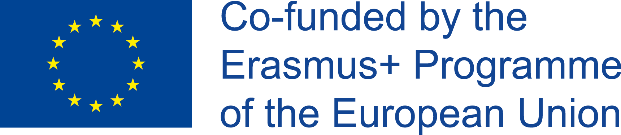 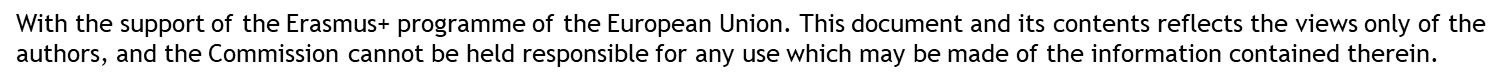 1.2. Digitalno poslovno okruženje
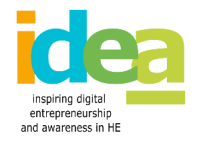 Važno je za napomenuti da kompanije orijentirane na ORM su one koje su usvojile kao dio svoje korporativne kulture stratešku važnost ORM i javnu reputaciju kompanije. 

Poduzetnici i organizacije bi se trebali obavezati na ORM i to na način da iskoriste nove kompetitivne paradigme koje se naslanjaju na ono što ljudi govore i kako prepoznaju vrijednosti koje kompanija nudi.
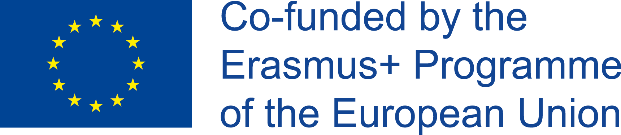 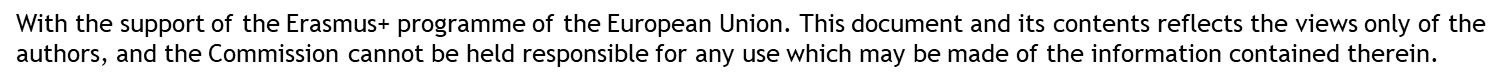 1.2. Digitalno poslovno okruženje
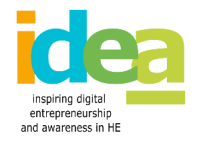 Kako biti svjestan ORM-a?

Posvetiti veću pažnju neposrednoj okolini
Poštivati tuđa mišljenja čak i kada se one ne slažu s vašim uvjerenjima
Priznati pogreške i biti otvoren za konstruktivnu kritiku
Ne dopustiti da se vaš ponos pretvori u aroganciju – budi iskren i pun poštovanja
Usmjeri se na ishode svojih aktivnosti umjesto na rezultate
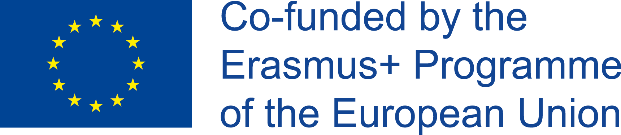 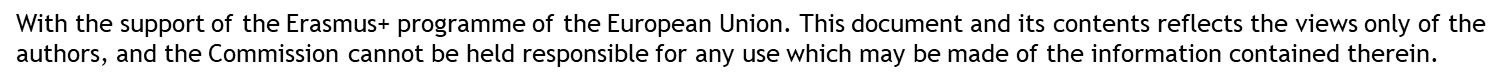 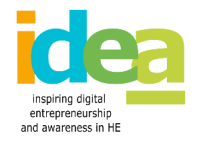 Didaktička jedinica 1.3.Nove tehnologije za poslovanje
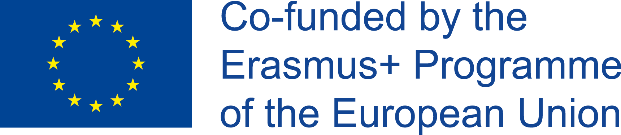 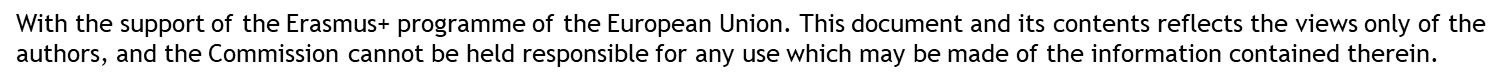 1.3. Nove tehnologije za poslovanje
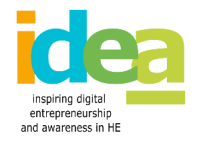 1. Računarstvo u oblaku

Rješenja unutar računarstva u oblaku (engl. Cloud Computing) omogućuju iskorištavanje vrlo važnih hardverskih i softverskih resursa s daljine.

Te usluge pružaju specijalizirane kompanije koje, ovisno o svojoj ponudi, mogu alocirati resurse ili upravljati njima u klijentovo ime.
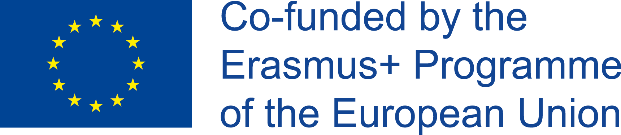 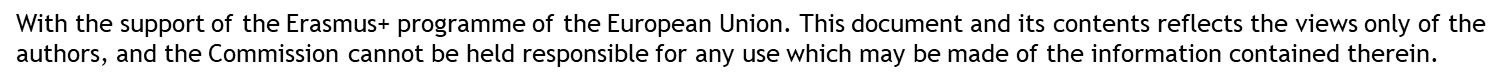 1.3 Nove tehnologije za poslovanje
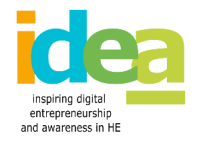 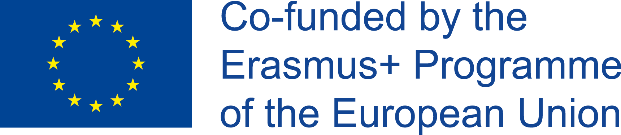 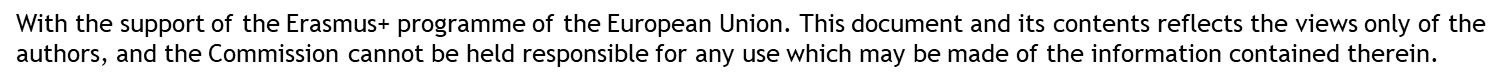 1.3. Nove tehnologije za poslovanje
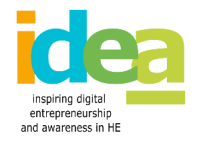 2. Analitika podataka

Službena definicija analitike podataka (engl. Data Analytics) opisuje je kao način dekodiranja digitalnih podataka ističući visoko značajne informacije da bi se uspostavili  prognostički modeli znanja (engl. predictive knowledge models), umjesto deskriptivnih.

U poslovnom upravljanju, analitika podataka ključan je strateški alat koji stoji na raspolaganju menadžmentu i upravi.
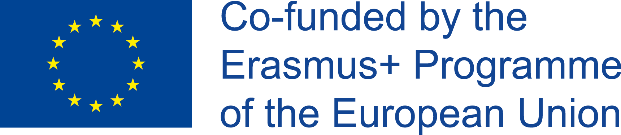 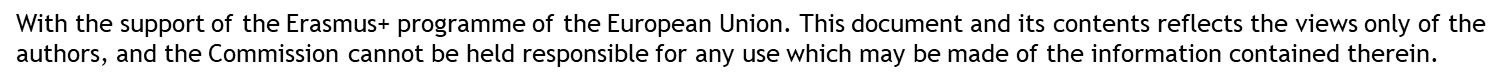 1.3. Nove tehnologije za poslovanje
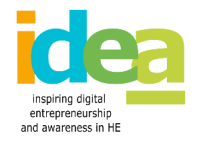 Iz druge perspektive, analitika podataka svjedoči o „načinu razmišljanja vođenom prilikama“ (engl. opportunity driven mindset).

Prema tome, uravnotežena mješavina kreativnog i (pro)računskog razmišljanja jest sve što je potrebno za prihvaćanje okvira analitike podatka.

Analitika podataka jest područje koje uvelike doprinosi dvjema poslovnim funkcijama koje se obično najviše bave velikim brojevima i mnoštvom informacija koje dolaze iz vanjskog okruženja:

Financije
Marketing
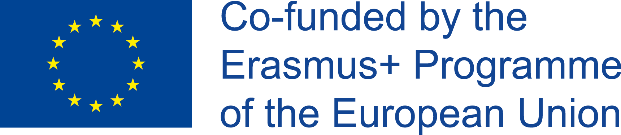 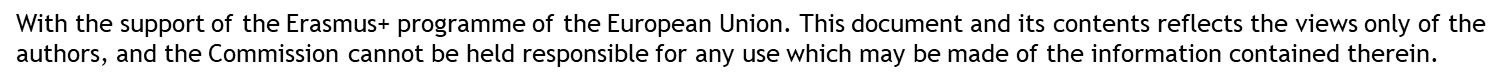 1.3. Nove tehnologije za poslovanje
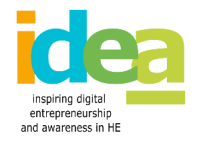 Korištenje analitike podatka u poslovnom okruženju:

Iskustvo potrošača i odanost brendu

Tvrtke koriste velike skupove podataka prikupljene od prodajnih odjela da bi: analizirale potražnju kupaca, rano uočile nove trendove i sklonosti kupaca, usmjerile razvoj novih proizvoda, potaknule tehnološke inovacije i osmislile dosljedne komunikacijske strategije.

Drugim riječima, analitika podataka pruža podršku tvrtkama i rukovoditeljima u oblikovanju prikaza profila moderne baze korisnika / kupaca.
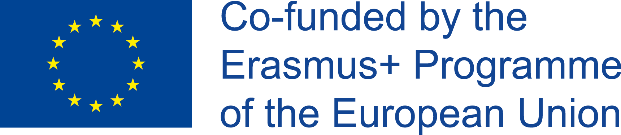 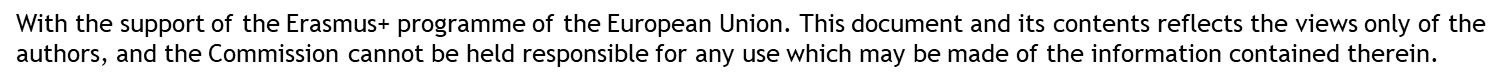 1.3. Nove tehnologije za poslovanje
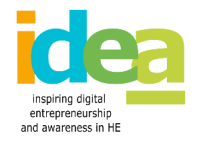 2. Oglašavanje

Iz šire perspektive, analitika podataka pomaže organizacijama da razumiju ponašanje korisnika/kupaca (potencijalnih i lojalnih) prilikom kupnje da bi bolje usmjerili napore u komunikaciji i oglašavanju.

Krajnji je cilj povezati pravi proizvod s pravim klijentom, posebno uzimajući u obzir njezin/njegov omiljeni kanal za kupnju.
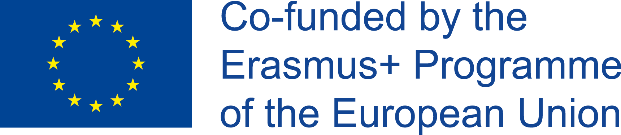 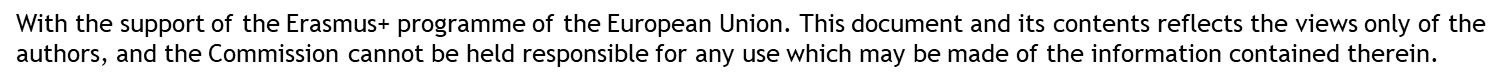 1.3. Nove tehnologije za poslovanje
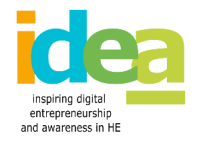 3. Upravljanje rizicima

U ovom se području analitika podataka najviše koristi za usmjeravanje odluka o ulaganju i za kvantificiranje nekih statističkih modela koji grupiraju  mogućnosti za ulaganje na osnovi povezanih rizika.

Banke i financijski posrednici svakodnevno koriste ove alate kao vrlo učinkovito sredstvo za smanjenje rizika.
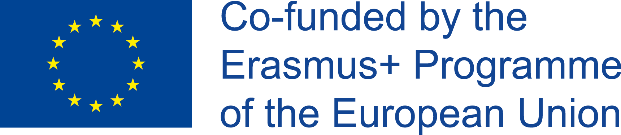 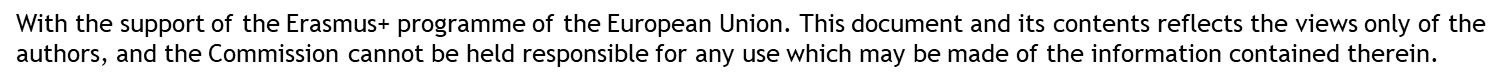 1.3. Nove tehnologije za poslovanje
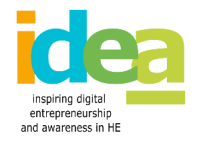 4. Upravljanje lancem vrijednosti

Transkripcija lanca vrijednosti u digitalni jezik omogućuje veće i sofisticiranije analize postojećih odnosa između funkcija.

Ove mreže znanja koje protječu kroz različite radne timove doprinose nastanku organizacijske kolektivne svijesti i osnažuju percepciju svakog djelatnika o ulogama i odgovornostima ostalih.
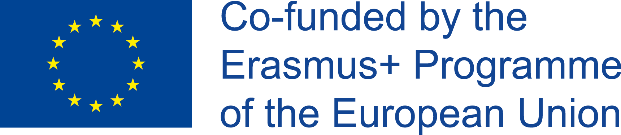 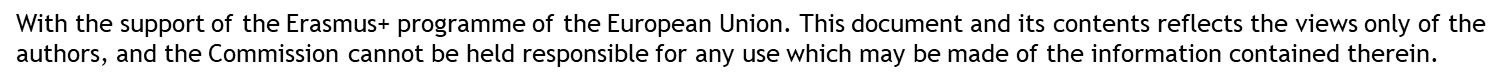 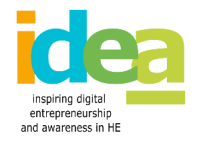 Didaktička jedinica 1.4.Rađanje internetske start-up kompanije
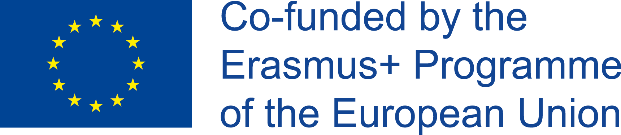 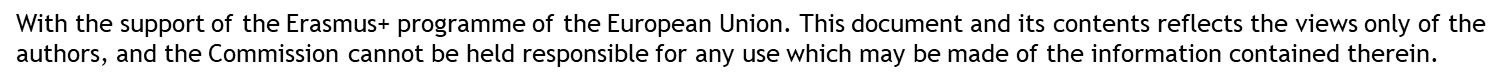 1.4. Rađanje internetske start-up kompanije
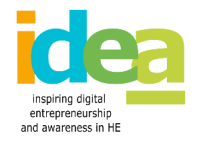 Pretvaranje ideje u uspješan poslovni model

U začetku svake tvrtke nalazi se ideja iz koje je nastala i koja se, jednom kada se pokrenula, pretvorila u održivo poduzeće.

Poslovne ideje proizlaze iz prepoznavanja mogućnosti da se zadovolji označena potreba koja je trenutno zadovoljena samo djelomično (ili nikako).

Svakodnevna stvarnost pruža mnogo inspiracije za potencijalne poslovne ideje: težak dio dolazi kada pokušate identificirati one koji su poduzetnički izvedive i održive.
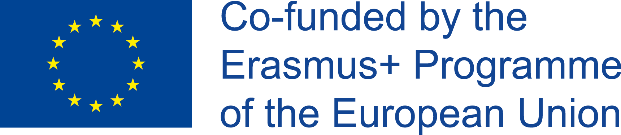 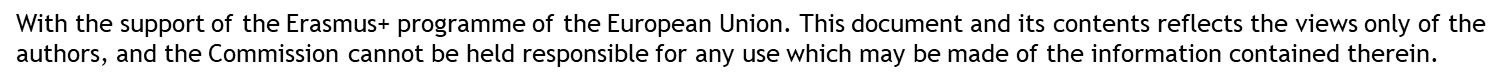 1.4. Rađanje internetske start-up kompanije
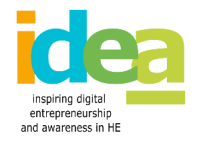 Razvoj poslovne ideje može se provesti u dvije faze:

1. Strukturiranje
Drugim riječima, ovo znači posložiti misli; istaknuti elemente od posebne važnosti i one koji zaslužuju veći fokus iz konceptualne perspektive.

2. Razvoj
Kada se postave teorijski stupovi, ambiciozni poduzetnici prelaze na razmatranje operativne dimenzije obraćajući pažnju na potencijalne faktore koji bi mogli postati oni koju omogućavaju postavljanje i uspon tvrtke.
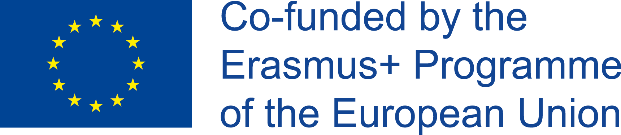 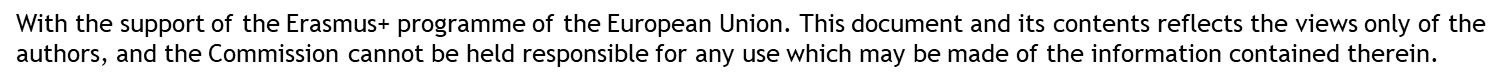 1.4. Rađanje internetske start-up kompanije
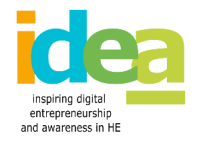 Strukturiranje

Ono podrazumijeva dubinsku analizu:

Adresiranih potreba i potražnja
Postojećih konkurenata (stupanj zasićenosti tržišta)
Profila kupaca
Strukture lanca vrijednosti i opskrbe
Zrelosti tržišta i daljnjih margina iskoristivosti (further margins of exploitation)
Vanjskih dionika s velikim učinkom i utjecajem
Potencijalne mreže podrške
Poslovnog modela
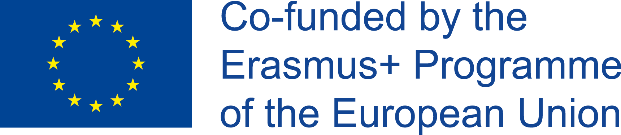 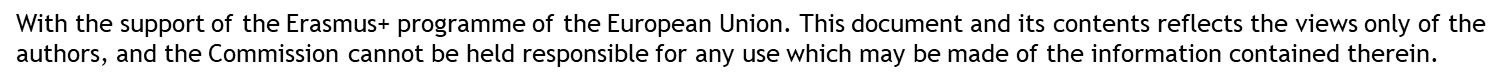 1.4. Rađanje internetske start-up kompanije
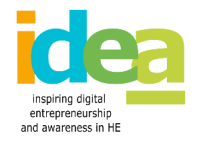 Razvoj

Veliki prioritet imaju:

Potencijalni izvori kapitala
	- Poslovno i financijsko planiranje 
Distribucijski kanali i kanali opskrbe
Strategija 4P
	- Proizvod (ili usluga) (engl. Product) – osmišljavanje i testiranje
	- Mjesto (engl. Place)
	- Promocija (engl. Promotion)
	- Plasman (engl. Placement)
Ponuda vrijednosti i projekcije tokova prihoda
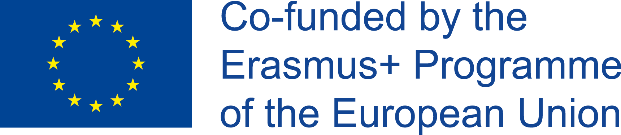 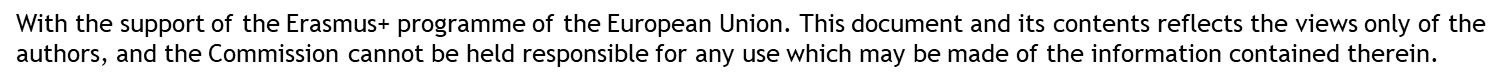 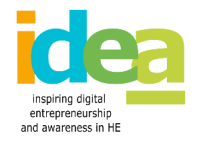 1.4. Rađanje internetske start-up kompanije
Poslovno planiranje

Poslovni plan (PP) je službeni dokument koji omogućuje strukturirani uvid u poslovanje. Sadržaj PP-a obično se artikulira kroz nekoliko određenih cjelina koje pokrivaju sve glavne dimenzije poslovanja:

Kratku prezentaciju poslovne ideje, poduzetnika i njegovog ključnog osoblja 
Kratku prezentaciju proizvoda/usluge
Marketinške analize (koji segment tržišta zauzeti)
Dugoročnu razvojnu perspektivu
Utjecaj na okoliš
Financiranje i očekivanu profitabilnost
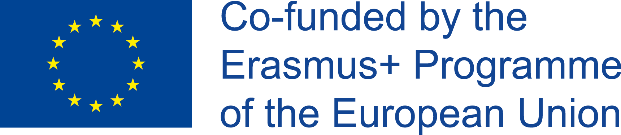 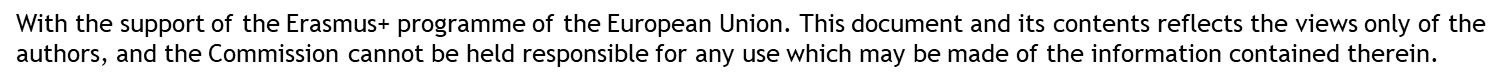 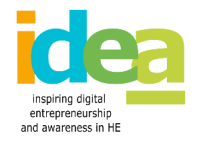 1.4. Rađanje internetske start-up kompanije
Financijsko planiranje

Objavljivanje podataka o financijama toliko je važno da zahtijeva zaseban dokument - Financijski plan (FP).

FP odnosi se na sintetičku, ali vrlo sveobuhvatnu evaluaciju financijskih i ekonomskih kapaciteta kompanije. 

Robusni FP odnosi se na tri dokumenta koji predstavljaju i tri primarna financijska izvješća:

Bilanca stanja – imovina vs obveze
Račun dobiti i gubitka Income Statement – prihodi vs rashodi 
Izvještaj o novčanom toku – priljev vs odljev gotovine
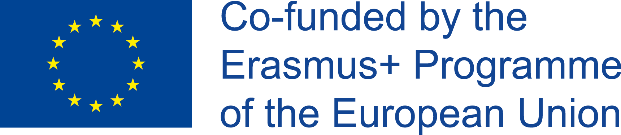 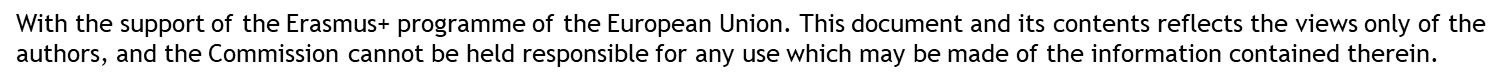 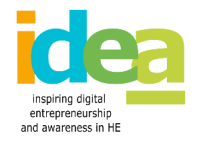 1.4. Rađanje internetske start-up kompanije
Strategije uključivanja dionika

Prije poduzimanja bilo kakve konkretne akcije, poduzetnici koji to tek pokušavaju postati trebali bi si postaviti sljedeća pitanja:

Tko su najvažniji strateški dionici za moje poslovanje?
Što bi mogao biti njihov interes i kako mogu ispuniti njihova očekivanja?
Kakav utjecaj moje poslovanje može imati na njih? Izravni ili neizravni?
Imaju li preporuku/dokaz sposobnosti? Postoji li netko tko zastupa njihove interese?
Kako ih mogu potaknuti da daju povratne informacije? 
Koje su neizravne koristi njihova sudjelovanja?
Kako da održavam njihov interes i zadržim ih zainteresiranima? 
Postoji li pravo vrijeme za njihovo uključivanje?
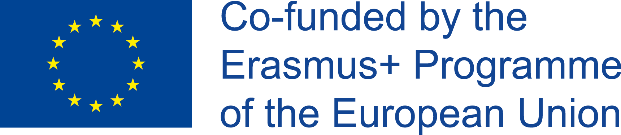 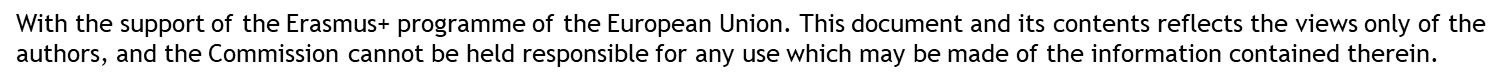 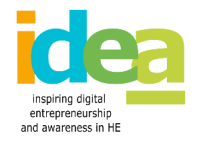 1.4. Rađanje internetske start-up kompanije

Matrica uključivanja dionika
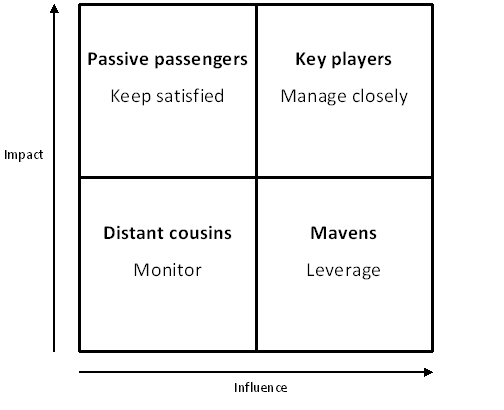 Na temelju njihovog utjecaja, dionici se raspoređuju u vrlo učinkovitu matricu koja za svakog od njih sažima njihovu potencijalnu važnost iz strateške perspektive.
Izvor: 
https://www.targetinternet.com/stakeholder-management-for-digital-marketers/
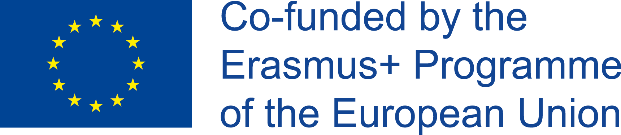 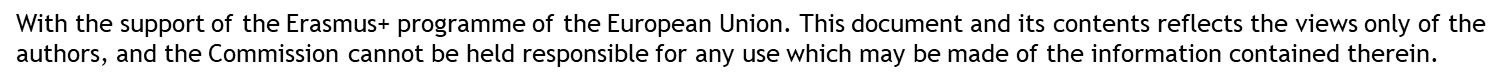 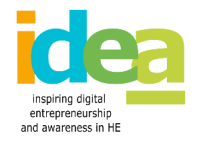 1.4. Rađanje internetske start-up kompanije
Veliki učinak / malen utjecaj: pasivni putnici
Oni koji ne sudjeluju u uobičajenom poslovnom upravljanju i nemaju aktivnu ulogu u poslovnim strategijama, ali tekuće aktivnosti organizacije i dalje imaju velik učinak na njih; npr.  zajednice, banke, lokalni kreatori politike, dioničari itd.

Veliki učinak / veliki utjecaj: ključni igrači
Oni koji imaju veliki odjek kada se radi o profitabilnosti i konkurentnosti kompanije; npr. kupci i dobavljači, klijenti, konkurencija, istraživački centri itd.
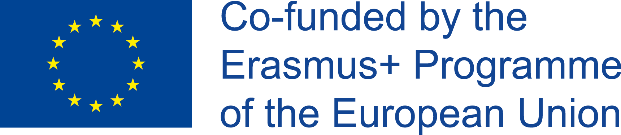 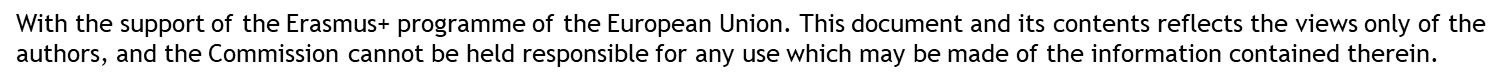 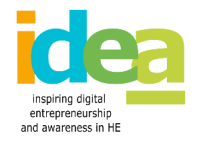 1.4. Rađanje internetske start-up kompanije
Malen učinak / malen utjecaj: daljnji rođaci
Klaster s najnižim prioritetom - mogli bi predstavljati cilj sve dok se kompanija brine za poticanje agende „otvorenosti”, ali ionako se ne ističu kao strateški prioritet (tj. osnovne i srednje škole)

Malen učinak / veliki utjecaj: interesne/stručne grupe/udruženja
Oni predstavljaju vrlo zanimljivu kategoriju: na njih ne možete imati toliko utjecaja koliko oni mogu imati na vas. Trgovačka udruženja, mišljenja grupa/skupina i sindikati vrlo su utjecajni u organizacijama i trebali bi biti angažirani kao značajni socijalni partneri.
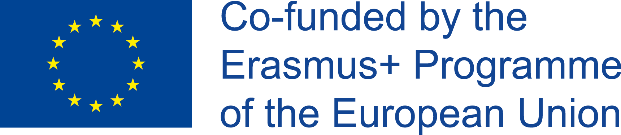 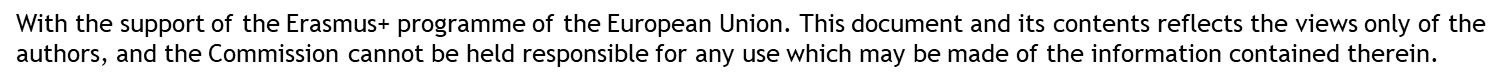 1.4. Rađanje internetske start-up kompanije
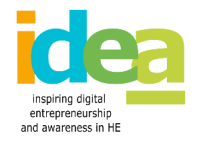 Umrežavanje i prilike za financiranje

Od početka prošlog desetljeća, start-up kompanije koje su doživjele veliki procvat i uspon postale su svjetski fenomen.

Za razliku od „tradicionalnih” oblika kompanija, zbog svog visokog koeficijenta rizika (nedostatak financija/financiranja, novčanog toka i kreditne/novčane povijesti) vrlo je rijetko da start-up kompanija dobije pristupi kreditiranju putem tradicionalne kreditne linije (tj. bankarskih sustava).
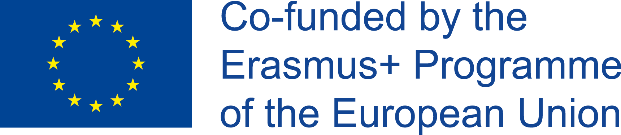 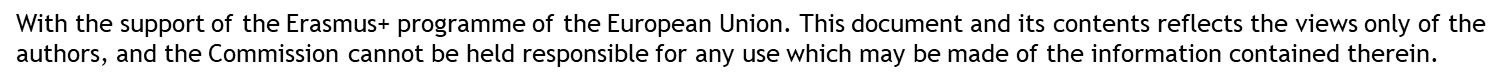 1.4. Rađanje internetske start-up kompanije
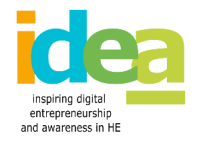 Start-up: Kakvi su odnosi između financija i njegovog životnog ciklusa?

Financiranje start-upova oslanja se na posvećene socio-ekonomske aktere:

Super anđele 
Anđele
Venture kapitalisti (venture capital investitori) . 

Temeljem količine resursa za koju mogu jamčiti, svaka od razmatranih kategorija intervenira u određenom dijelu životnog ciklusa start-upa.
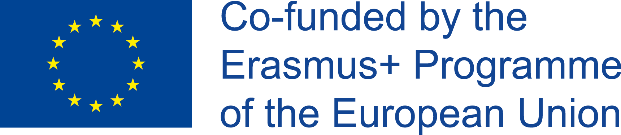 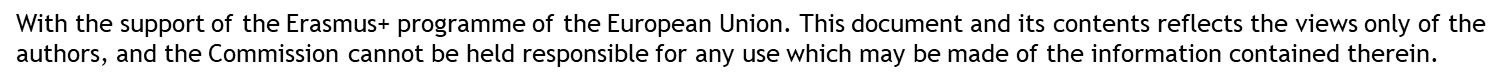 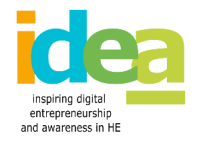 1.4. Rađanje internetske start-up kompanije
5 faza start-upa obično su prepoznate kao:
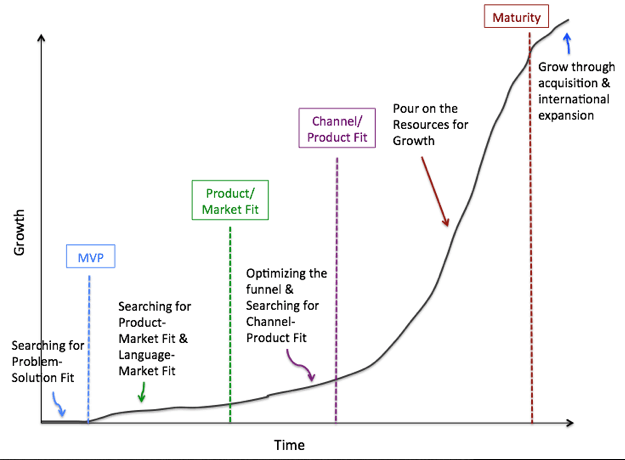 Izvor: https://medium.com/tradecraft-traction/5-phases-of-the-startup-lifecycle-morgan-brown-on-what-it-takes-to-grow-a-startup
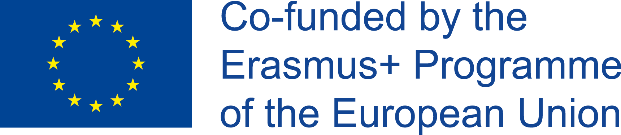 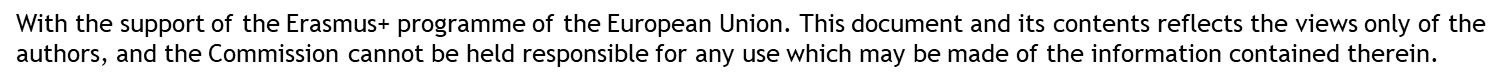 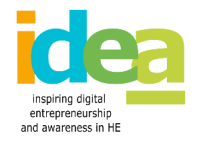 1.4. Rađanje internetske start-up kompanije
Prilagođenost rješenju (engl. Solution Fit): začetak start-upa i razvoj poslovne ideje

MOP (Minimalno održivi proizvod; engl. Minimum Viable Product): faza ranog osmišljavanja, razvoja i testiranja proizvoda (usluge) + strategija segmentacije tržišta i pozicioniranja

Prilagođenost tržištu (engl. Market fit): prva baza kupaca i odgovor na potražnju

Skaliranje: eksponencijalni rast svijesti o marki i tržišnih udjela

Zrelost: nakon pet godina od osnutka (zakonsko trajanje start-upa), putem rasta može se ići samo pomoću dva načina:

	a) Akvizicijom, obično od velikih i etabliranih tvrtki
	b)Uvrštavanjem na burzu putem IJP-a (inicijalna javna ponuda)
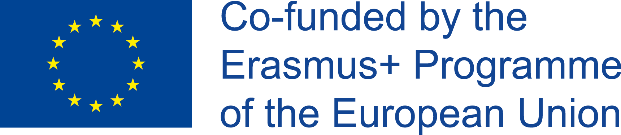 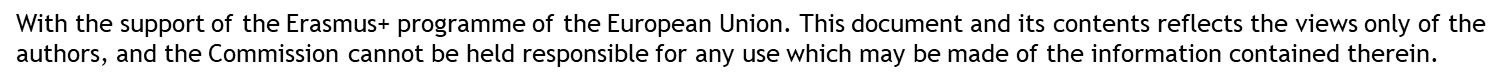 1.4. Rađanje internetske start-up kompanije
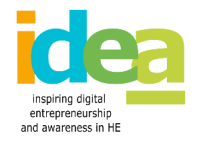 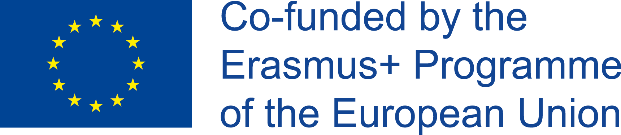 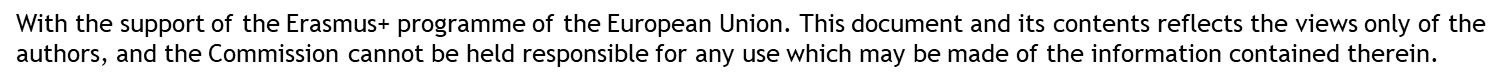 1.4. Rađanje internetske start-up kompanije
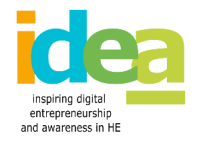 Super anđeli, anđeli i venture kapitalisti:

Super anđeli se ne mogu u potpunosti smatrati investitorima: njihov doprinos nije motiviran očekivanjima osobne dobiti, već uglavnom istinskom željom da uspiju njima bliske osobe.

VS

Poslovni anđeli i venture kapital investitori motivirani su isključivo logikom profita, i to su investitori koji očekuju osobnu dobit od ulaganja: razlika među njima sastoji se od količine kapitala koju imaju na raspolaganju (venture kapitalisti imaju mnogo više).
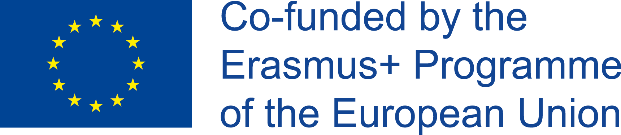 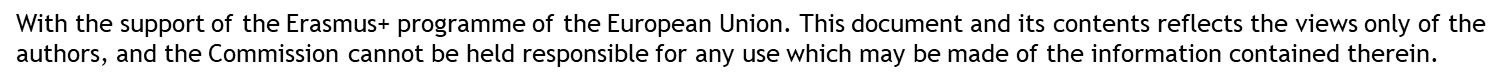 1.4. Rađanje internetske start-up kompanije
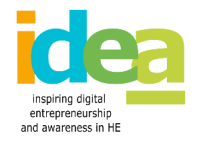 Motivacijska prezentacija – definicija i svrha

Prvi kontakt između investitora i startupera započinje s vrlo kratkim opisom poslovne ideje startupera.

Takav je opis formalno poznat pod nazivom motivacijska prezentacija (engl. Elevator Pitch): upečatljiva i intrigantna prezentacija poslovne ideje napravljena s ciljem da se zaintrigira i pridobije interes investitora.

Motivacijske prezentacije poznate su po tome da su izuzetno kratke i sažete: mogu trajati od najmanje 30 sekundi do najviše 2 minute.
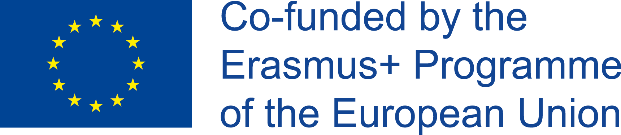 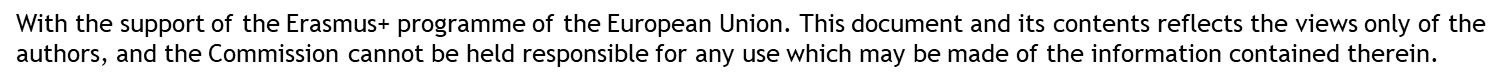 1.4. Rađanje internetske start-up kompanije
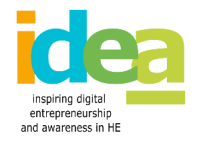 Tipična formula motivacijske prezentacije sastoji se od:

Kratkog predstavljanja 
Nezadovoljene/ih potrebe/a koja/koje čini/e osnovu poslovne ideje
Prednosti i iskoristivih mogućnosti
Uvida u status tržišta (Imamo li već konkurenciju? Koja je naša strategija razlikovanja? Itd.) 
Trenutna faza provedbe i potrebni dodatni resursi
Zaključci i formalni financijski zahtjevi

Zbog količine informacija koju bi netko mogao pružiti u tako kratkom vremenskom rasponu, sposobnost razvijanja djelotvorne motivacijske prezentacije općenito se smatra vrlo sofisticiranom vještinom.
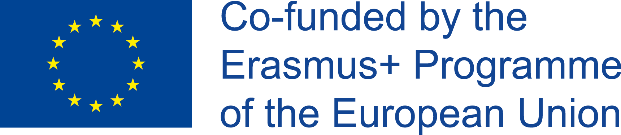 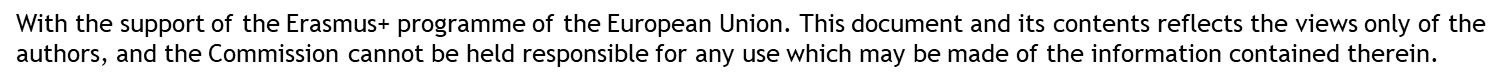 1.4. Rađanje internetske start-up kompanije
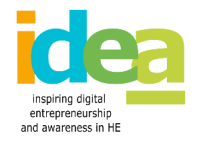 Nakon toga, ako je investitor zainteresiran, dvije strane započinju pregovore oko suradnje definirajući i finalizirajući uvjete financiranja.

Uglavnom se situacija odvija na način da poslovni anđeo ili venture kapitalist osigurava ekonomske resurse u zamjenu za udio u profitu, udio u vlasništvu poslovne jedinice (ili više njih) i/ili mješavinu obje opcije.
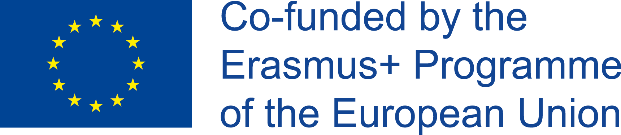 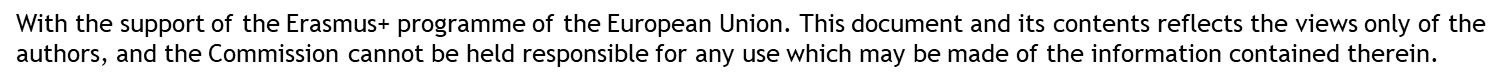